Week 3 - Friday
COMP 2000
Last time
What did we talk about last time?
Inheritance examples
Overriding methods
Questions?
Project 1
Inheritance Examples
The Person class
We can imagine a hierarchy of inheritance starting with a Person with the following members:
Name (final)
Age
Student extends Person and adds:
Major
GPA
Politician extends Person and adds:
Political party
OtterbeinStudent extends Student and adds:
ID number (final)
Members should have getters and setters as appropriate
All classes should override the toString() and equals() methods
Dynamic Binding
How to think about inheritance
Every object has a copy of its parent object inside (which has its parent inside, and so on)
All methods from the class and parents are available, but the outermost methods are always chosen
If a class overrides its parent's method, you always get the overridden method
Wombat

toString()
getName()
Marsupial

toString()
hasPouch()
Object

toString()
Weaknesses of dynamic binding
Dynamic binding is safe and flexible
You always get the most up-to-date method
But it has a performance penalty
The method that will be called is not known at compile time
Instead, it has to be looked up in a table inside the object
Virtual dispatch table
To avoid this penalty, languages like C# and C++ require the parent method to be marked as virtual if you want to override it and get dynamic binding
Static methods
Static methods do not exhibit dynamic binding
They can be hidden by child classes, but calling them with a class name (or even by a reference) will call the method belonging to the type (not the object)
Two classes
public class A {	
	public static String getMessage() {
		return "A";
	}
}
public class B extends A {	
	public static String getMessage() {
		return "B";
	}
}
Static method example
When a static method is called, it's always based on the reference type, not the object type
A a = new A();
A b = new B();
System.out.println(A.getMessage()); // "A"
System.out.println(B.getMessage()); // "B"
System.out.println(a.getMessage()); // "A"
System.out.println(b.getMessage()); // "A"
The final keyword
As you know, the final keyword is used to mark both member variables and local variables as constant
final can be applied to methods and classes as well
A final method cannot be overridden by a child class
A final class cannot be extended at all
String is an example of a final class
You can't extend String to make your own special kind of String!
We want String behavior to be totally consistent
Why would we want to make a class final?
From a design perspective, all classes should fall into two categories:
Classes that you expect to be extended
Classes that should not be extended
Classes that you expect to be extended might have abstract methods and protected members, and they should be well-documented for someone who wants to extend them
Most classes will never be extended, so making them final sends a clear message
final method example
In this class, it's impossible to override the reverse() method
public class Message {
	private String text;
	public Message(String text) {
		this.text = text;
	}
	public String getText() {
		return text;
	}
	public final void reverse() {
		String reversed = "";
		for(int i = 0; i < text.length(); ++i)
			reversed += text.charAt(text.length() – i – 1);
		text = reversed;		
	}
}
final class example
This class can never be extended
public final class Popeye {
	private boolean spinach = false;
	public boolean hasSpinach() {
		return spinach;
	}
	public void giveSpinach() {
		spinach = true;
	}
	public String toString() {
		return "I am what I am.";
	}
}
Abstract Classes
Abstract methods
All  methods in interfaces are, by default, abstract
An abstract method is only the signature of a method, not its definition
Abstract methods end with a semicolon instead of a body defining what they do
Any class that wants to implement the interface must complete all its abstract methods
You can put abstract methods in classes, but
The method must be marked with the abstract keyword
The class must be abstract too
Abstract classes
An abstract class is one that can't be instantiated
It's intended to be the basis for inherited classes
It's kind of like an interface in that it can contain abstract methods
But you can put regular methods in an abstract class
And member variables!
An abstract class gives you a framework but not all of the implementation
Abstract class example
The Polygon abstract class makes a foundation for polygons:
public abstract class Polygon {
	private final int sides;
	public Polygon(int sides) {
		this.sides = sides;
	}
	public final int getSides() {
		return sides;
	}
	public abstract double getArea();
	public abstract double getPerimeter();
}
Extending abstract classes
A class that extends an abstract class must implement all of its abstract methods (or it will also have to be abstract)
public class Rectangle extends Polygon {
	private double length;
	private double width;
	public Rectangle(double length, double width) {
		super(4);
		this.length = length;
		this.width = width;
	}
	public double getArea() {
		return length * width;
	}
	public double getPerimeter() {
		return 2.0*length + 2.0*width;
	}
}
Using abstract classes
You can declare a variable with the type of an abstract class
However, you can't instantiate an object of that type
You can use the variable to store instances of subclasses



Abstract classes provide more functionality than interfaces
But you can only extend one abstract class while you can implement an unlimited number of interfaces
Polygon polygon = new Rectangle(3.4, 7.1);
System.out.println(polygon.getSides()); // 4
Polygon triangle = new Polygon(3); // Compiler error
instanceof keyword
Sometimes it's useful to know the true type of an object
You can use the instanceof keyword to see if the type of an object inherits from a particular class
Syntax (produces a boolean):
object instanceof Class
An instanceof is almost always in an if statement:
Object object = getRandomObject();
if(object instanceof Hurricane)
	System.out.println("You can call me slurricane.");
More on instanceof
instanceof doesn't tell you if an object is a particular class
Instead, it tells you if it is that class or inherits from it
Consider an object of type Whiskey, which inherits from Alcohol, which inherits from Beverage (which inherits from Object)
Object object = new Whiskey();
if(object instanceof Whiskey) 		// true
	System.out.println("Whiskey!");
if(object instanceof Alcohol) 		// true
	System.out.println("Alcohol!");
if(object instanceof Beverage) 	// true
	System.out.println("Beverage!");
if(object instanceof Object) 		// true
	System.out.println("Object!");
if(object instanceof String) 		// false
	System.out.println("String?");
getClass() method
For situations where you need to know if the type of an object matches exactly, you can use its getClass() method
This returns a Class object, which you can compare using == to the name of a type followed by .class
Object object = new Whiskey();
if(object.getClass() == Whiskey.class) 	// true
	System.out.println("Whiskey!");
if(object.getClass() == Alcohol.class) 	// false
	System.out.println("Alcohol!");
if(object.getClass() == Beverage.class) 	// false
	System.out.println("Beverage!");
if(object.getClass() == Object.class) 	// false
	System.out.println("Object!");
UML
UML
The Unified Modeling Language (UML) is an international standard for graphical models of software systems
UML was developed in the mid 90s and adopted as an ISO standard in 2005
UML diagrams can be divided into structural, behavioral, and interaction categories (though interaction is really a subset of behavioral)
A few useful kinds of diagrams:
Activity diagrams
Use case diagrams
Sequence diagrams
Class diagrams
State diagrams
Class diagrams
Class diagrams are commonly used to describe inheritance hierarchies in Java
Despite their name, they are also used to model tables in databases and other entities
For inheritance,
Arrows point from children up to parent classes
Arrows with dashed lines point from classes to interfaces they implement
Classes in class diagrams often have three parts:
Top: 		Name
Middle:		Members
Bottom:	Methods
Class diagrams
Class diagrams show the different object classes and the relationships between them
These diagrams often show inheritance relationships
The following symbols are used to mark class members:
+		Public
-		Private
#		Protected
/		Derived
~		Package
*		Random
Example from Wikipedia:
Relationships can also be association, implementation, dependency, aggregation, and composition and can be many to one, one to one, many to many, etc.
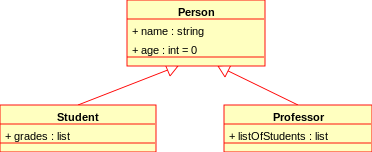 Class diagram example
Pot
Saucepan
«interface»
Stirrable
- size: int
+ stir(int)
implements
+ stir(int)
+ stir(int)
inherits
Upcoming
Next time…
Exceptions
Reminders
Michael Thornton talk:
How to get a Software Engineering Job
Tuesday, February 4, 4-6 p.m.
The Point 113
Read Chapter 12
Keep working on Project 1
Due next Friday